My body now: Masturbation
I can name parts of my body. 
I can talk about the different parts of my body and what they do.  
I can describe the changes that take place with puberty. 
I can identify things to do or someone to talk to if I have a question or a worry.
rshp.scot
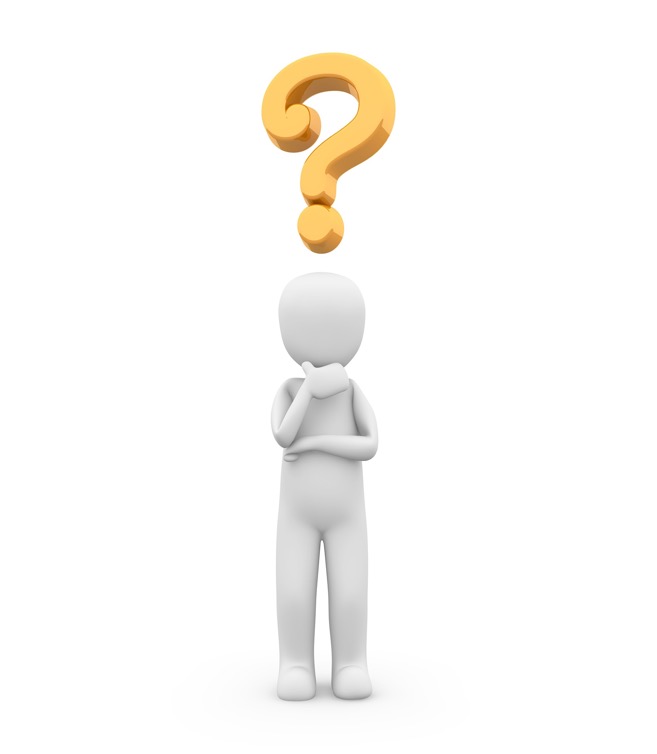 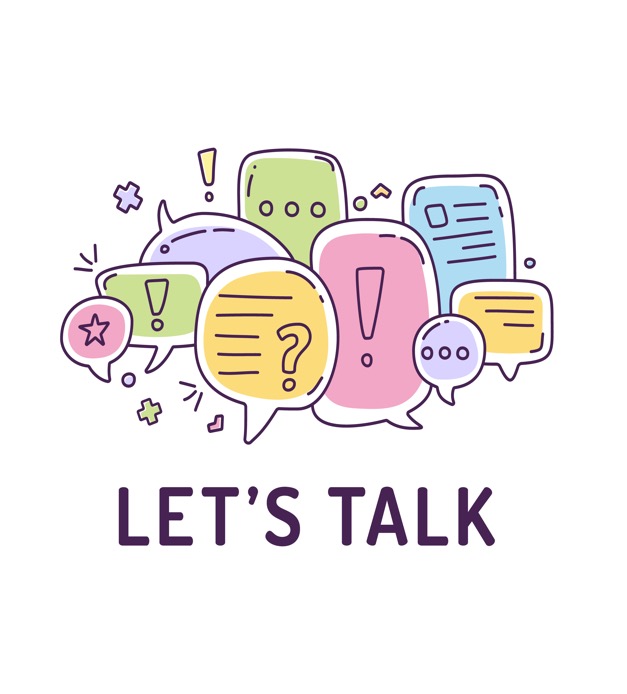 Thinking about our last sessions:

What questions did we have about menstruation (periods) or your body or body changes with puberty?
rshp.scot
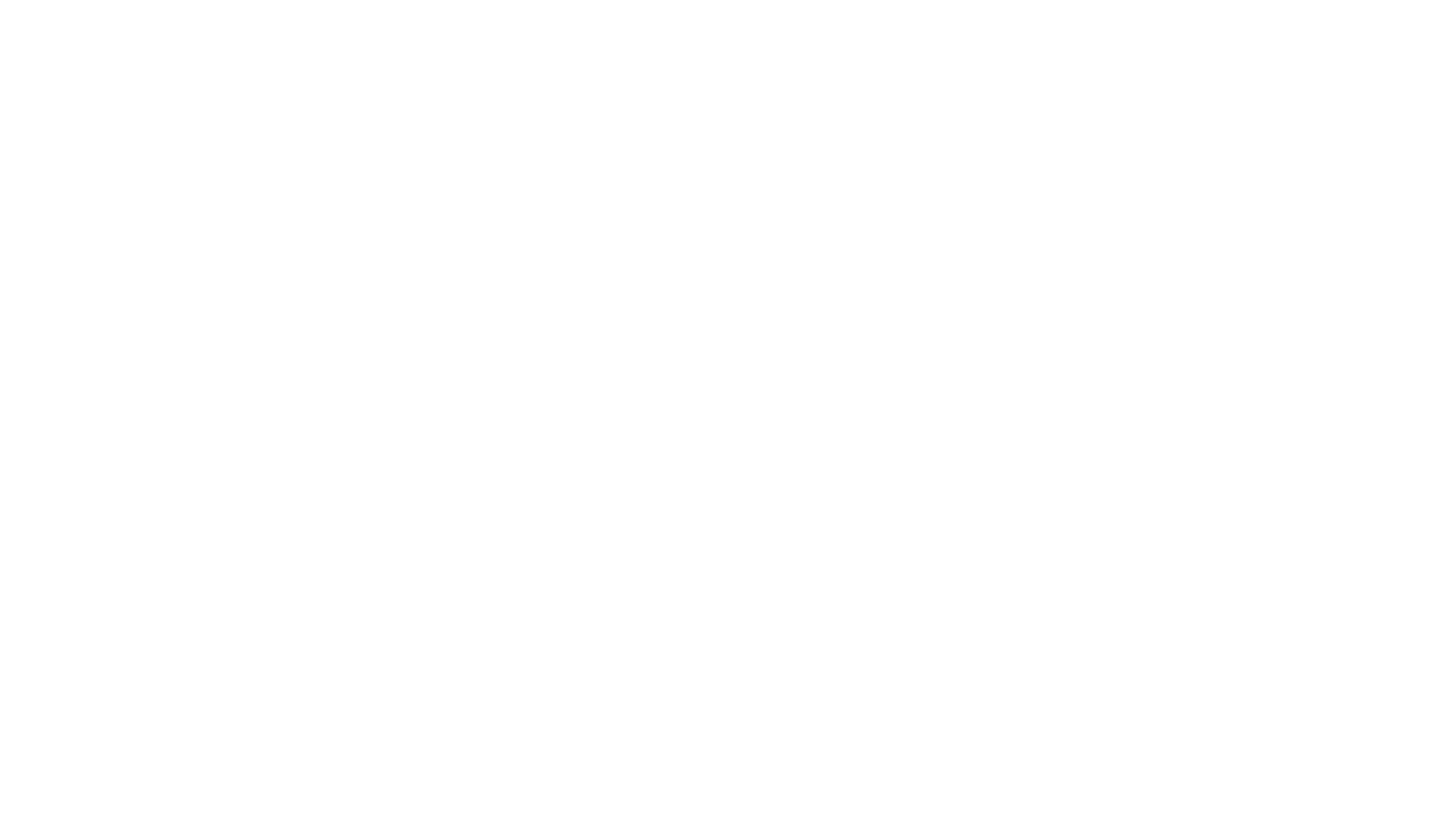 Film: Boys change too 
https://youtu.be/nJtt7k0aiAA
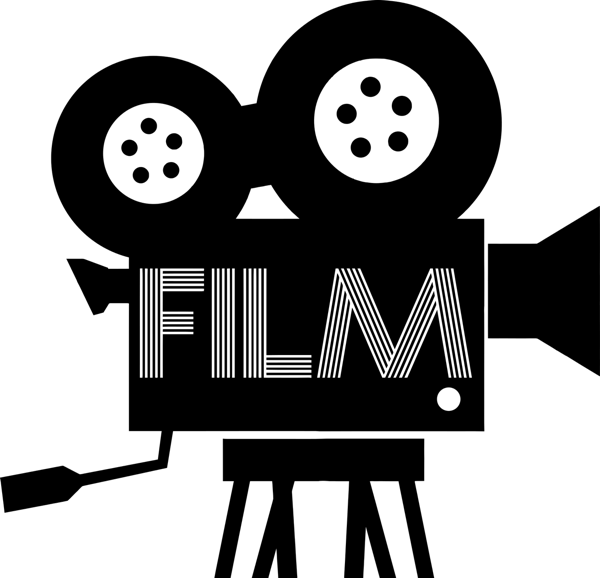 rshp.scot
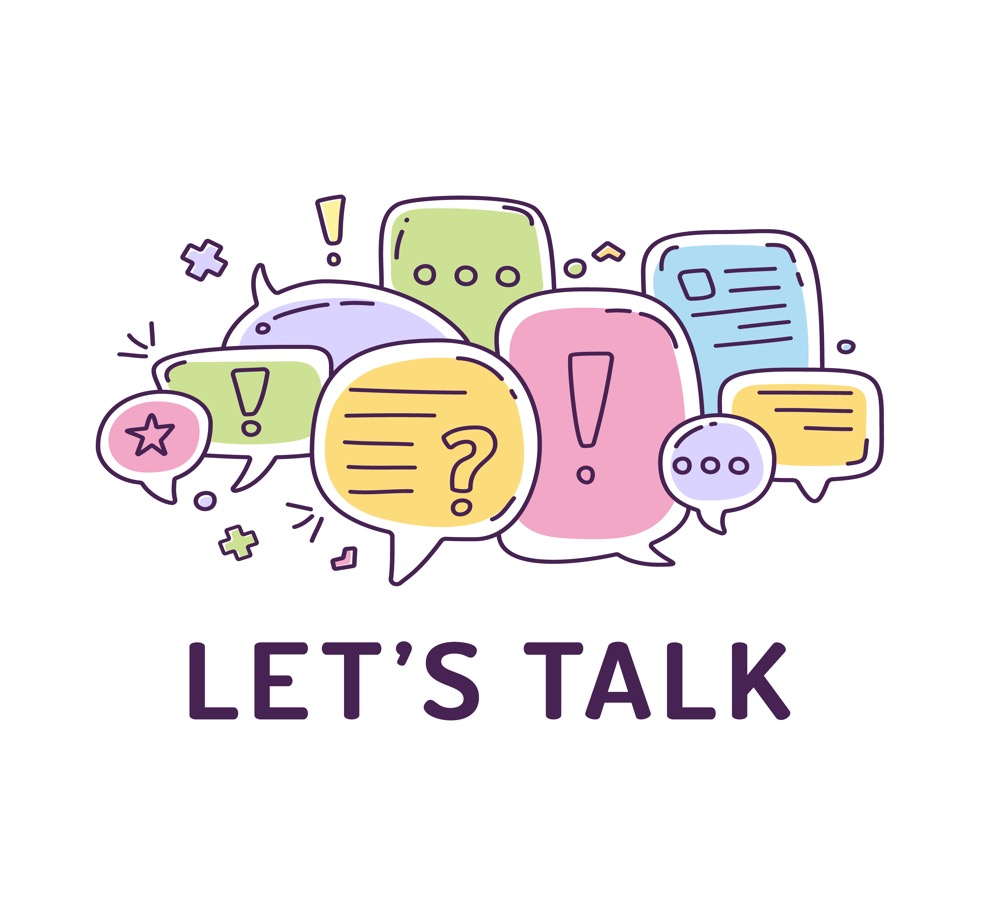 The film ends with the question:
What scares you about going through puberty?
rshp.scot
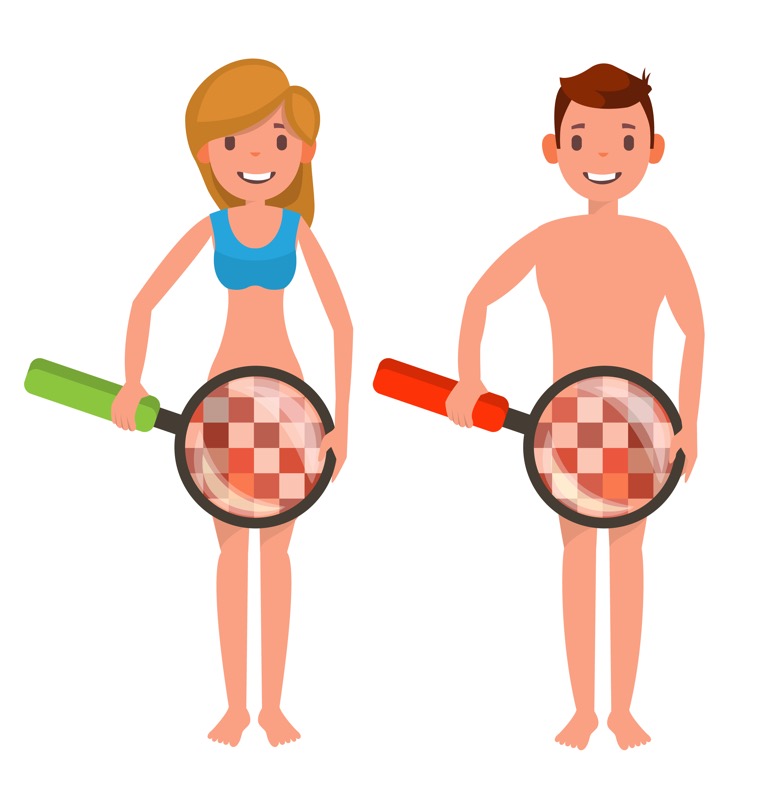 Masturbation
Sometimes a boy’s penis or a girl’s clitoris gets hard and feels tingly. 
A boy might want to touch or rub his penis because it feels good.
A girl might want to touch her clitoris because it feels good.
This is called Masturbation.
rshp.scot
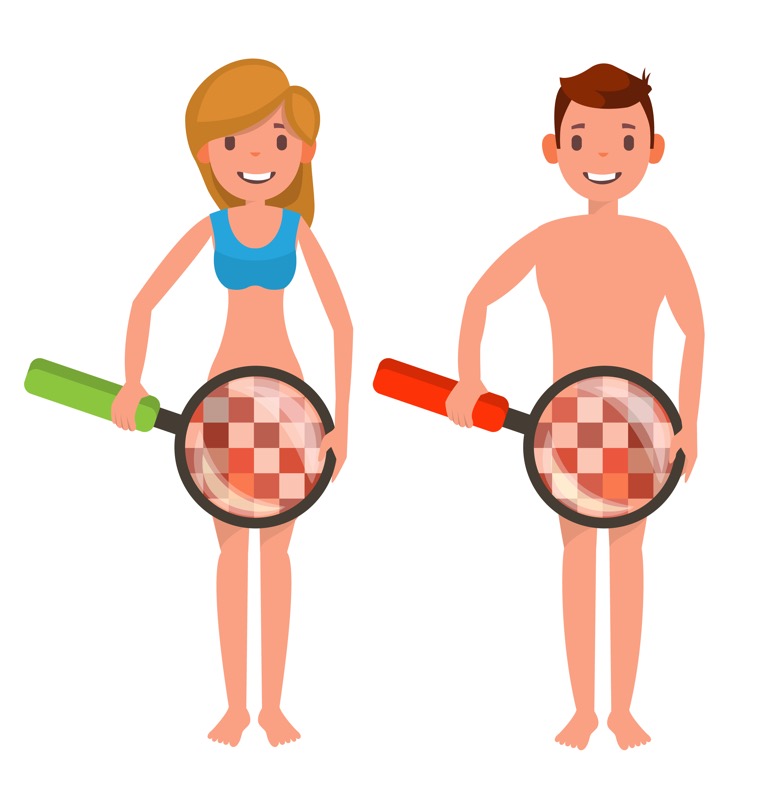 Masturbation
When a man or a woman masturbates, they might have an orgasm. 
An orgasm is the good feeling that spreads over the whole body.  It’s called sexual pleasure. 
Men usually ejaculate when they orgasm (semen comes out of the penis).
rshp.scot
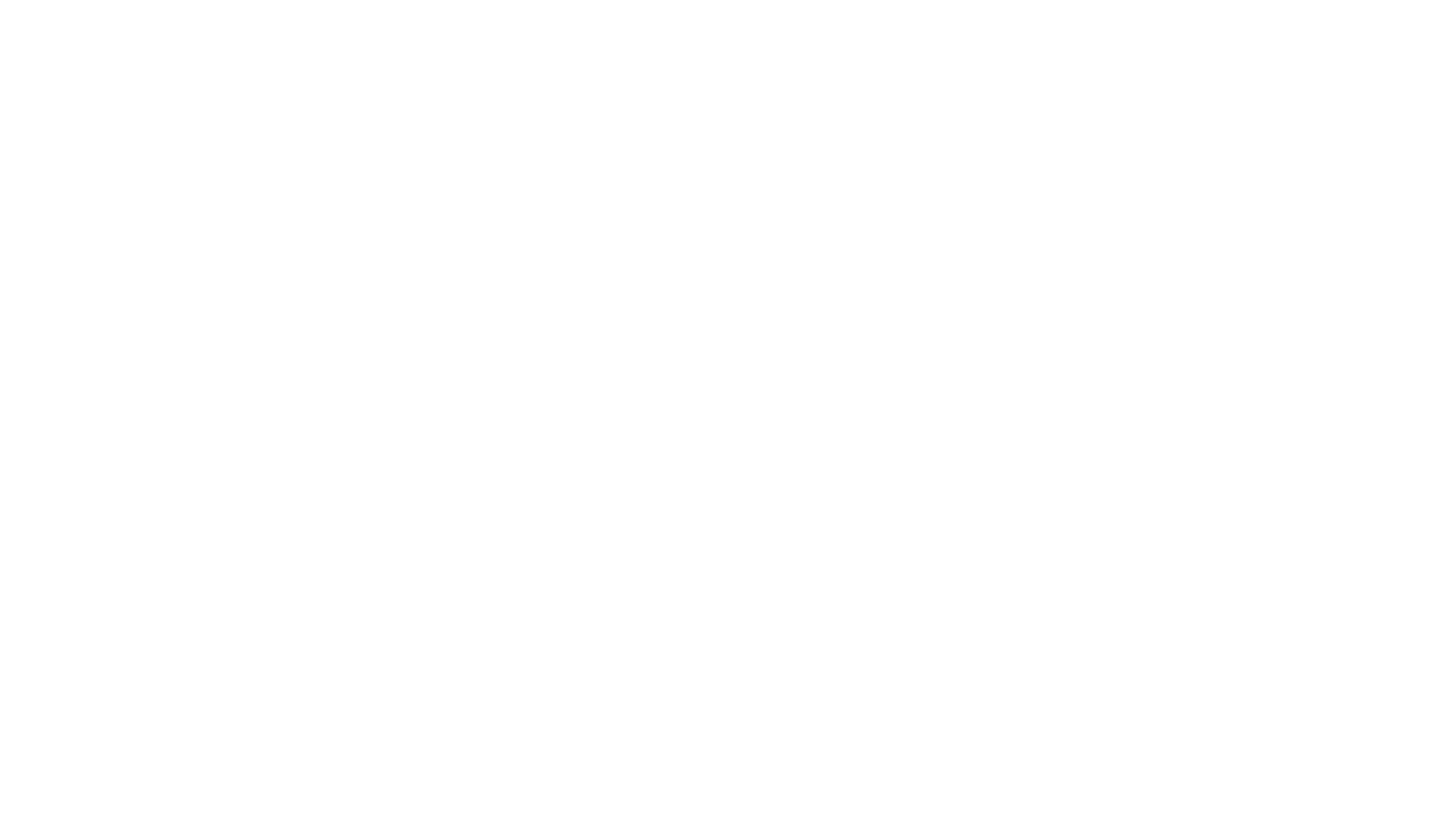 Masturbation: Totally normal 
https://youtu.be/TK48R722jyA
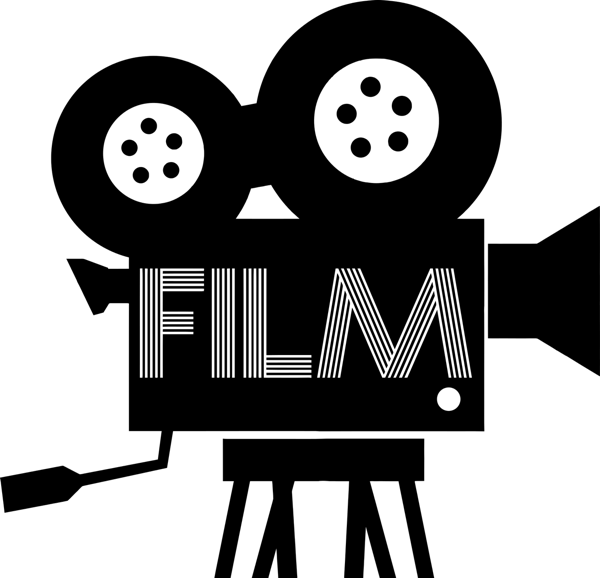 rshp.scot
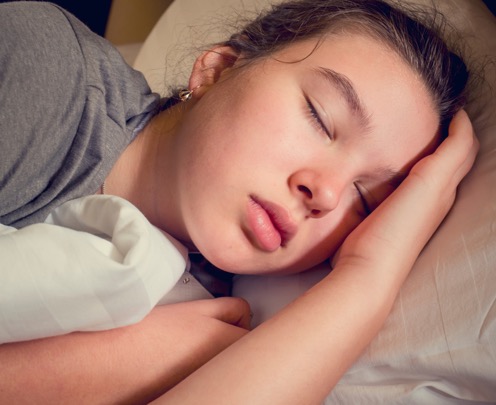 What is a wet dream? https://youtu.be/uotzoDDRW_s
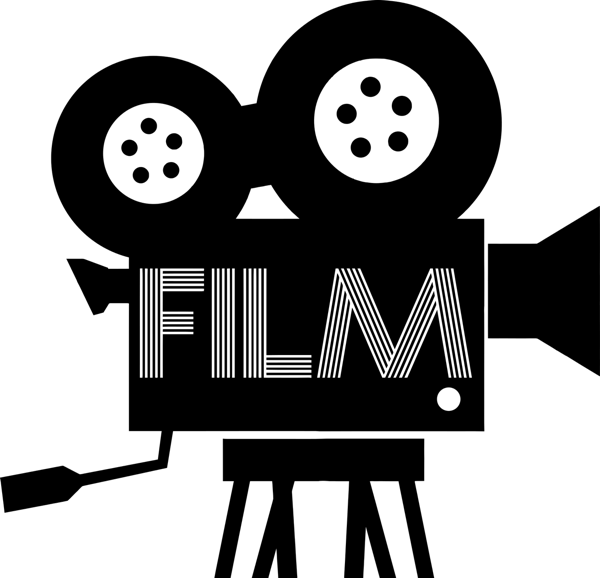 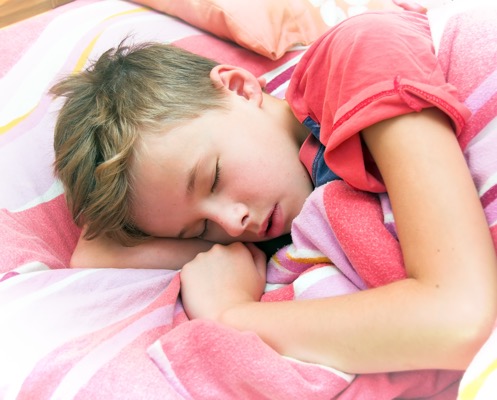 rshp.scot
Questions to ChildLine
Q: Is masturbating bad, because I feel like I’m the only person who does it. Also, I feel a bit weird saying this, but is it the same feeling you get when you have sex?
https://www.childline.org.uk/get-support/ask-sam/you-and-your-body-asksam/masturbation2/
rshp.scot
Questions to ChildLine
Q: Is it normal for girls to masturbate at this age? (15+) Is it very common? Because guys make it pretty obvious that they do, but girls seem very against it. Is this just embarrassment or do girls just not do this?
https://www.childline.org.uk/get-support/ask-sam/friends-relationships-and-sex-asksam/hmm/
rshp.scot
Questions to ChildLine
Q: Hi Sam, I was wondering, is it normal to Masturbate? I do it once around every 2 or 3 days and I always end up feeling really guilty and anxious about it afterwards, so I was wondering if it's okay to masturbate? Thanks

https://www.childline.org.uk/get-support/ask-sam/friends-relationships-and-sex-asksam/masturbation-and-guilt/
rshp.scot
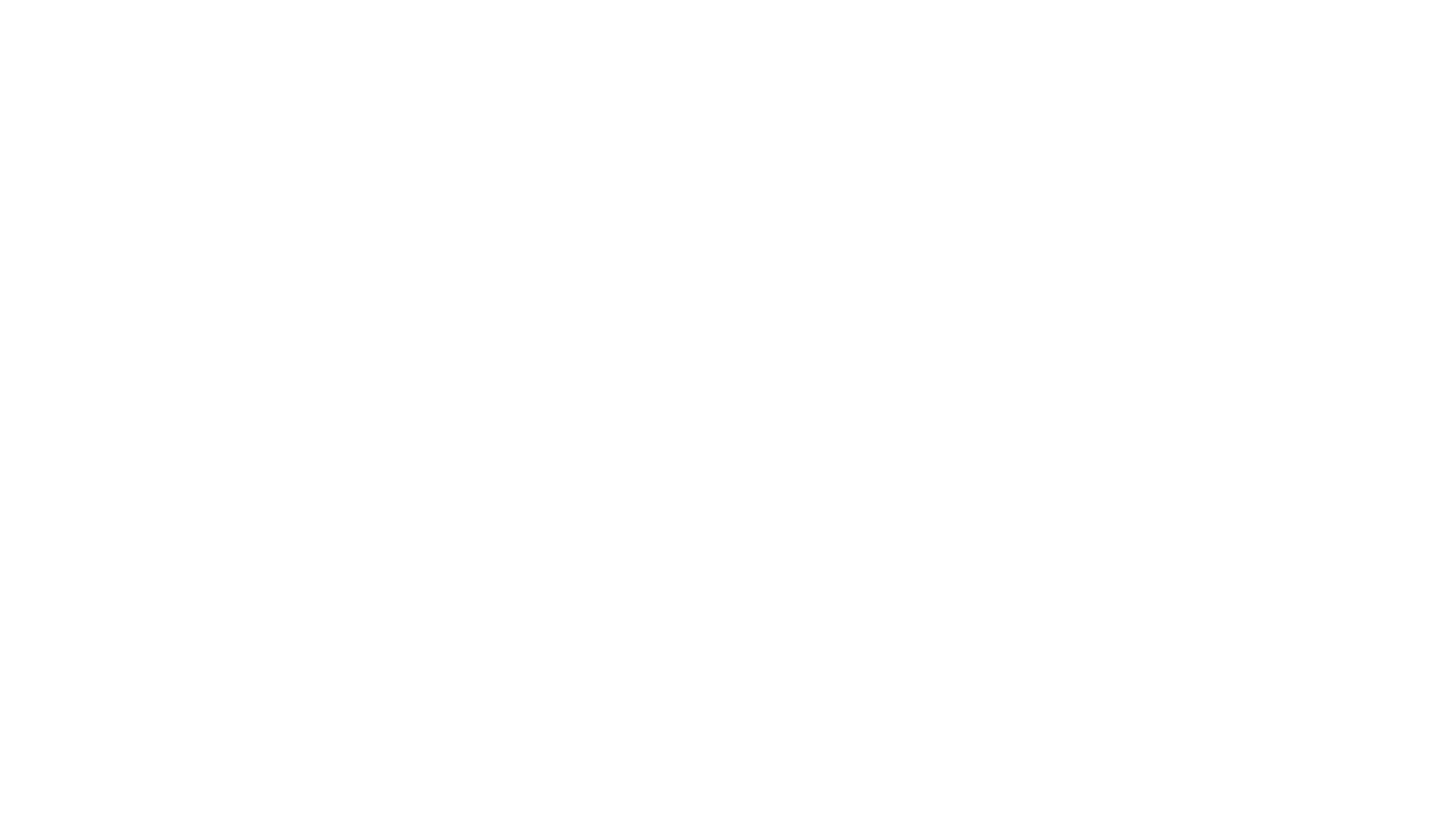 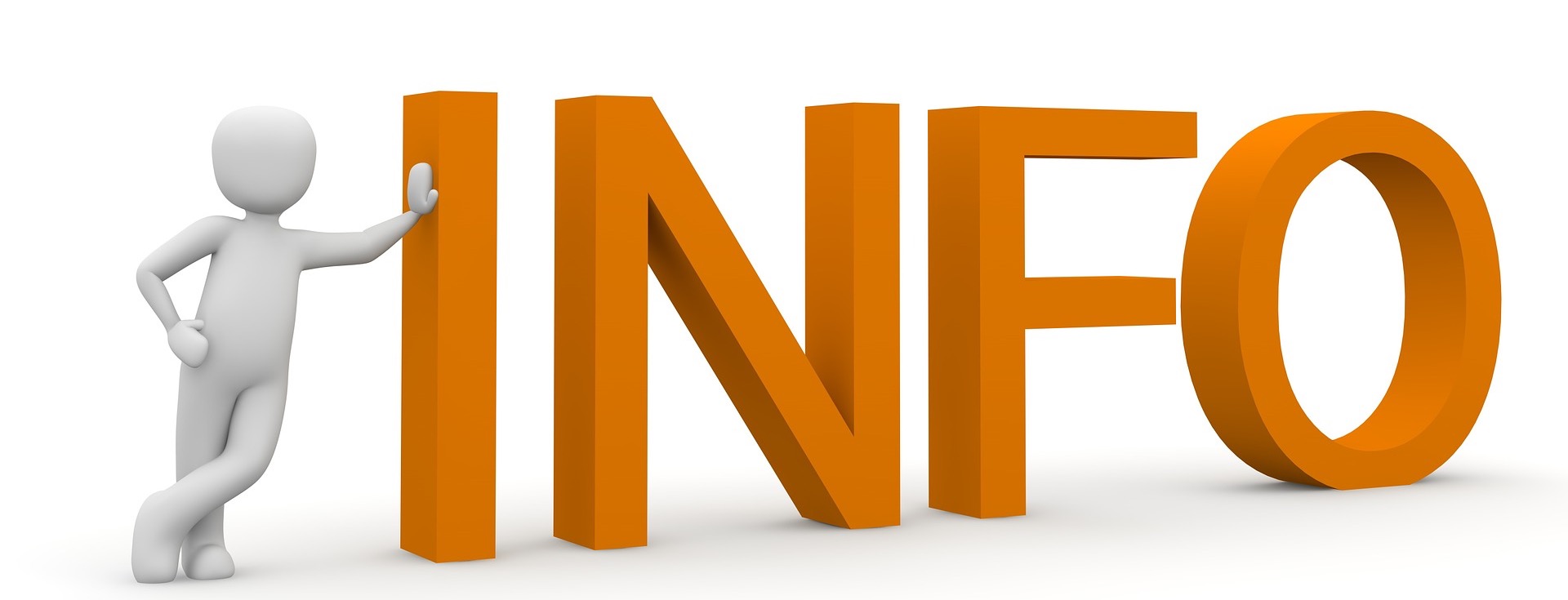 healthyrespect.co.uk
http://youngpeoples.sandyford.org/
rshp.scot
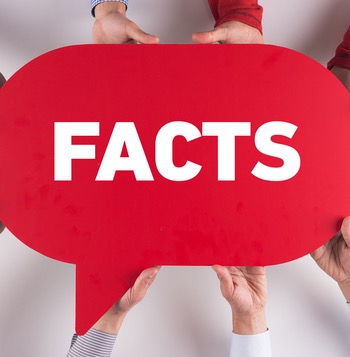 Things to remember about masturbation
Masturbation is normal and okay. 
Boys, girls, men and women do it.
Masturbation is something you must do in private. A good place could be your own bedroom with the curtains and the door closed.
If you masturbate, you get to know your own body and what you like.
rshp.scot
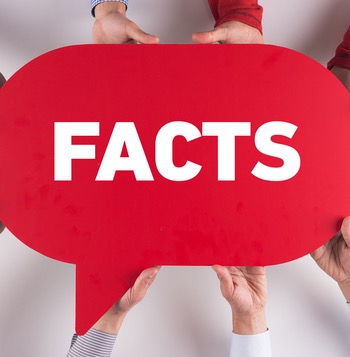 Things to remember about masturbation
Masturbation is a good way to reduce stress, relax the muscles, and can often help improve sleep, mood and self-confidence.  
Most people don’t talk about masturbation because it is private. But if you have a question or a worry you should speak to a trusted adult. Or you can contact ChildLine.
rshp.scot